onboard
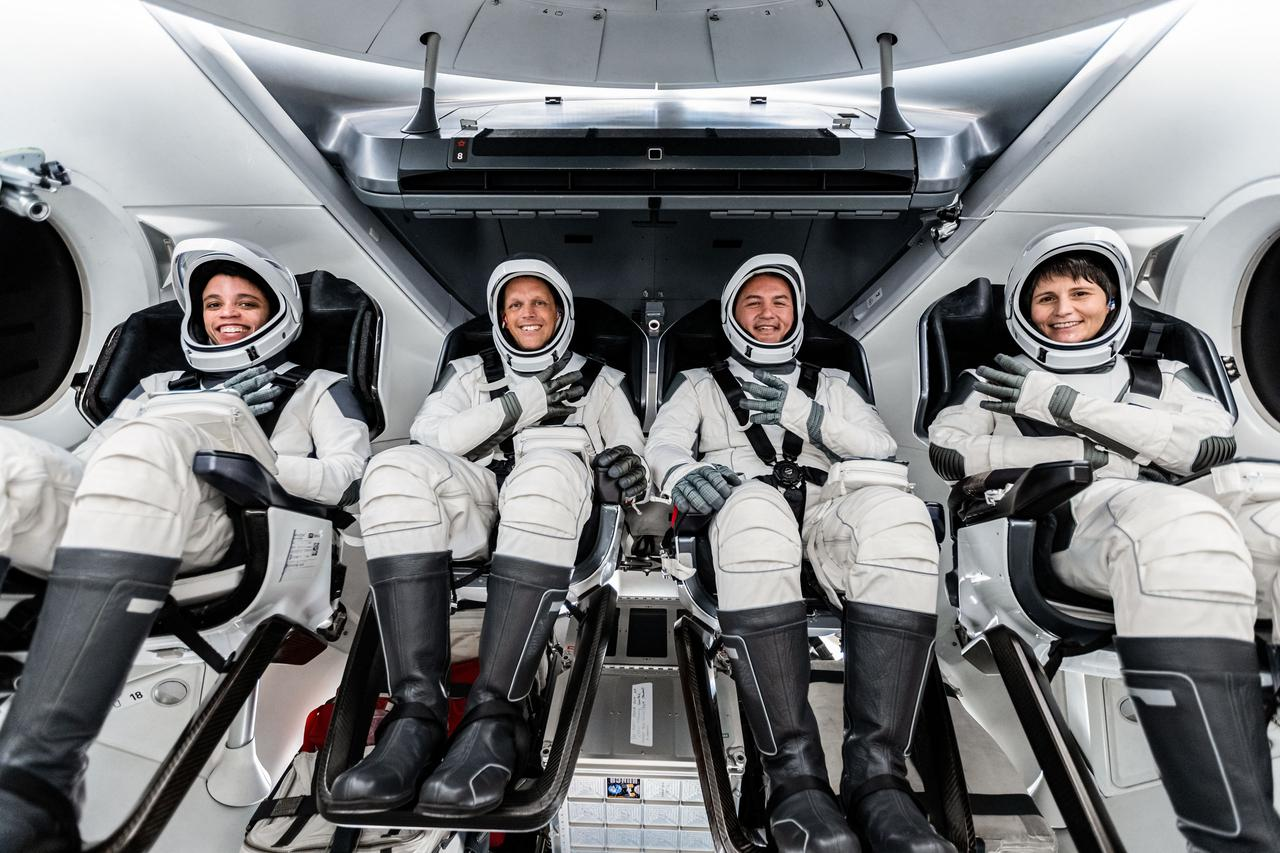 located on or possessed by a vehicle or machine
glitches
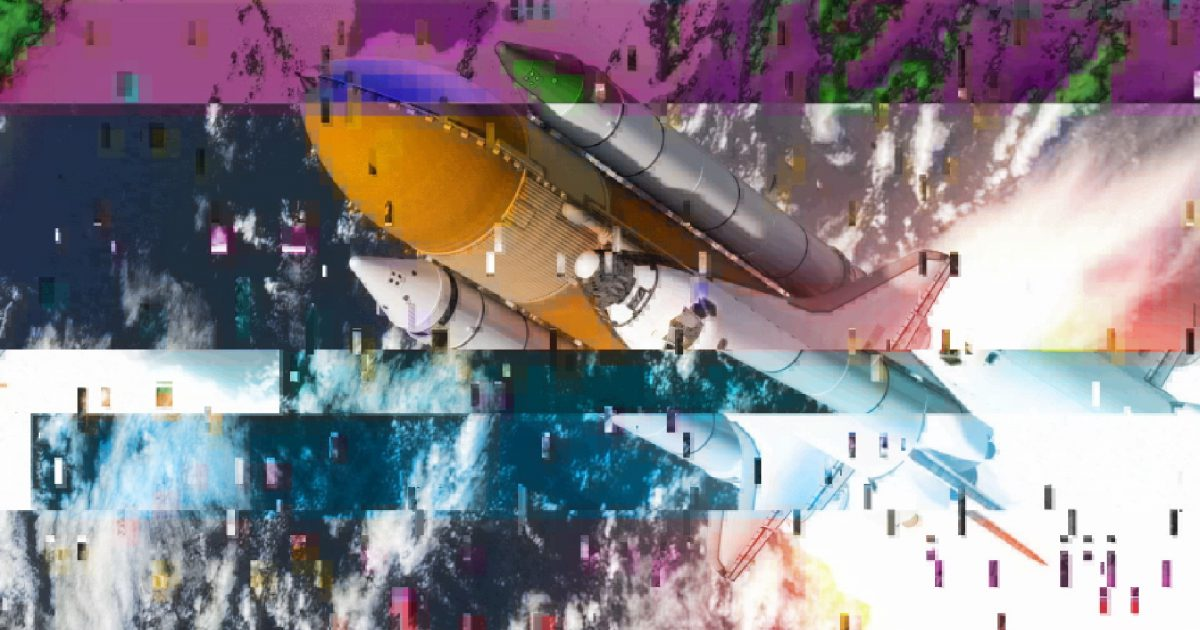 a problem with a computer that prevents normal operation
descending
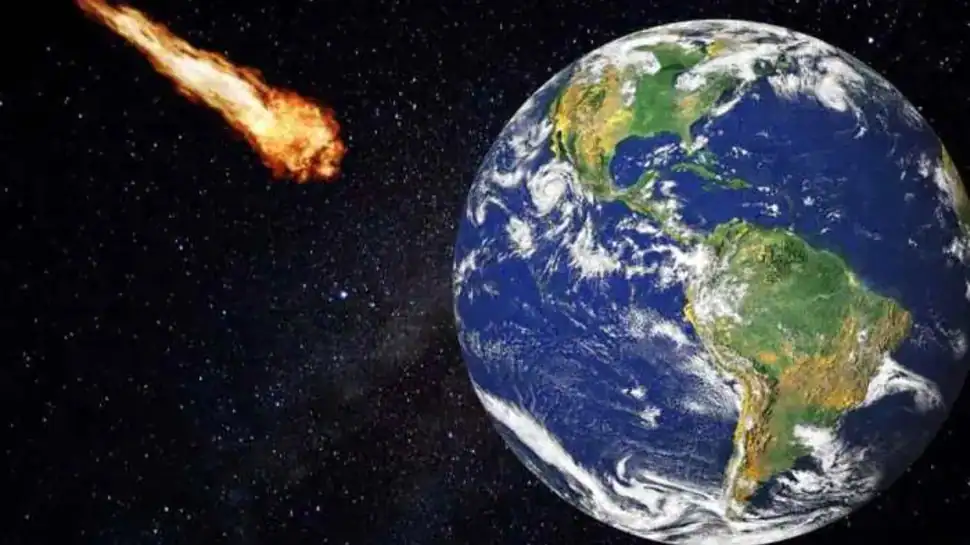 to move downward from a higher place
ventures
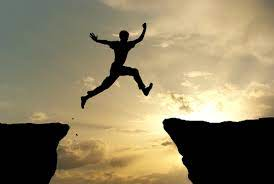 a risky task
rendezvoused
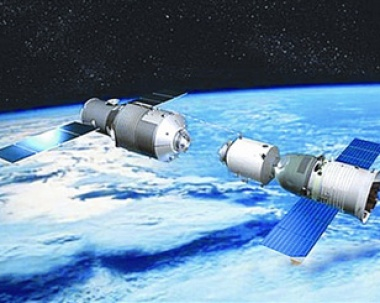 to meet at a specified time or place
fatigue
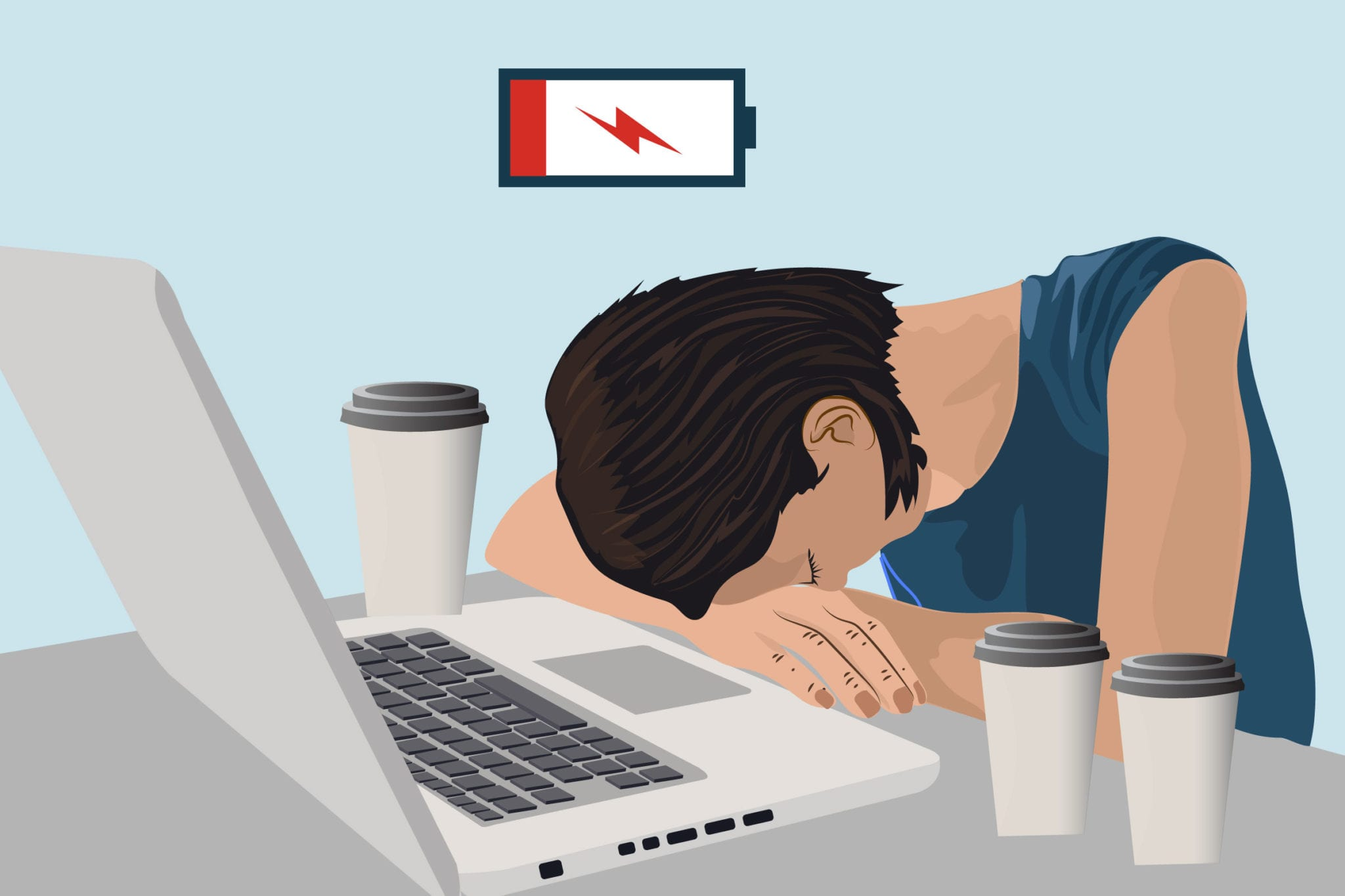 a state of being tired
resounding
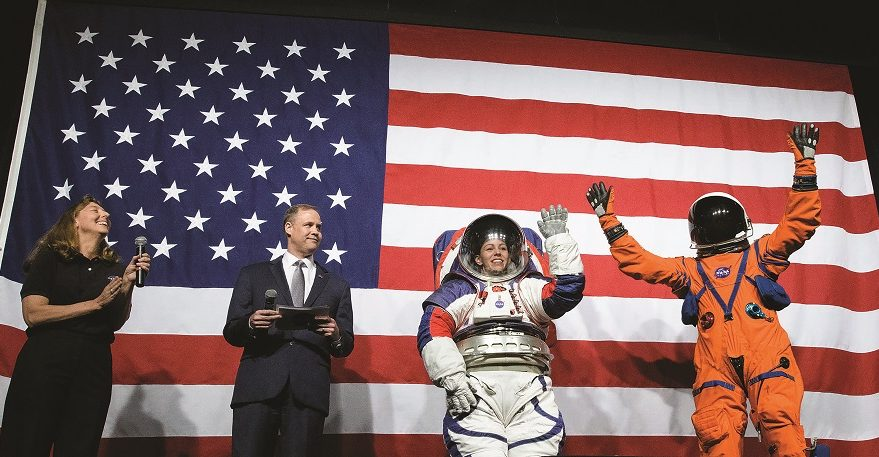 notable, obvious
esteemed
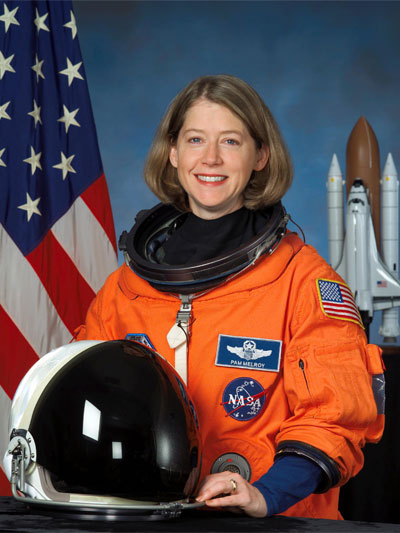 respected; appreciated
thrusters
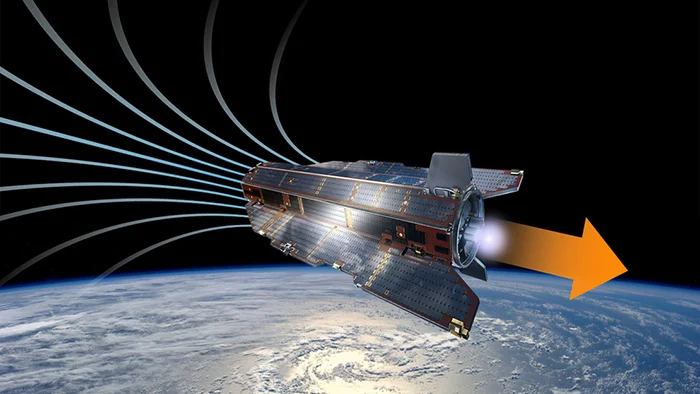 Click to add text
a rocket engine on a spacecraft used to change the direction of movement
capsule
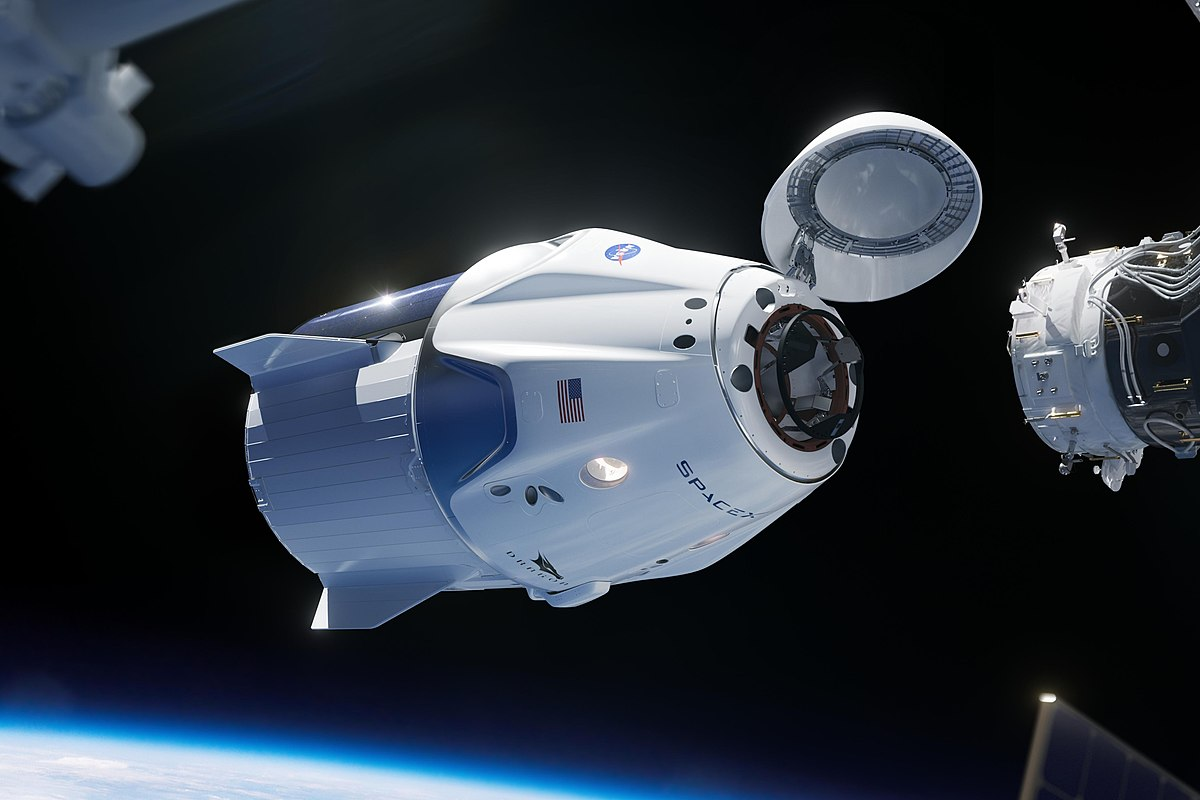 an enclosed compartment used for carrying something
awry
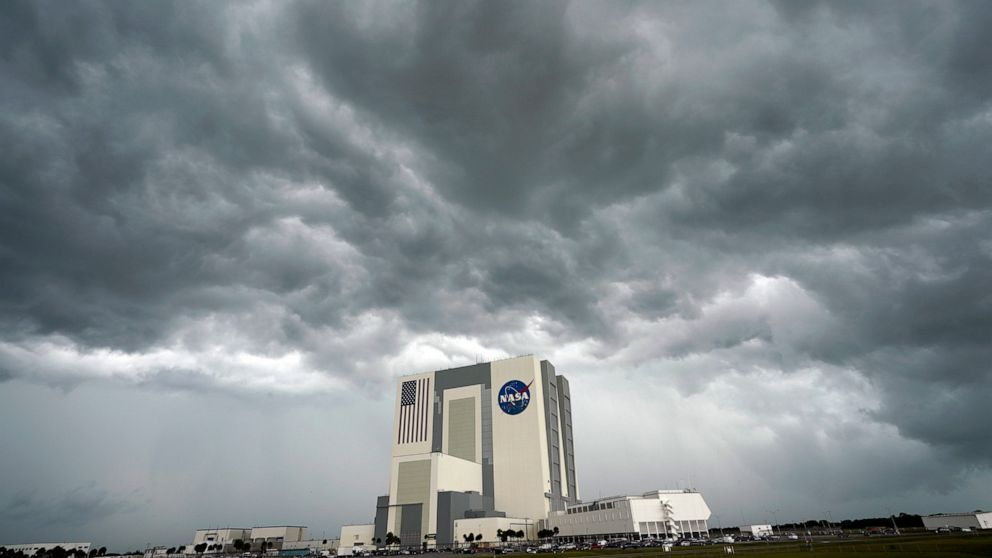 different than expected
magnitude
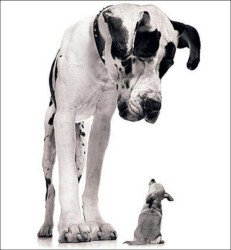 enormous size or greatness